Opdracht: Hoe wil ik leskrijgen?
Schrijf op een blaadje:
 Wat jij leuk vind om te doen in lessen
Wat helpt jou bij het leren
Hoe je voorbereid op toetsenDenk hierbij aan type opdrachten, je eigen concentratie vermogen, digitaal of op papier en of je graag zelfstandig of samen werkt. 

Lever je blaadje in! 
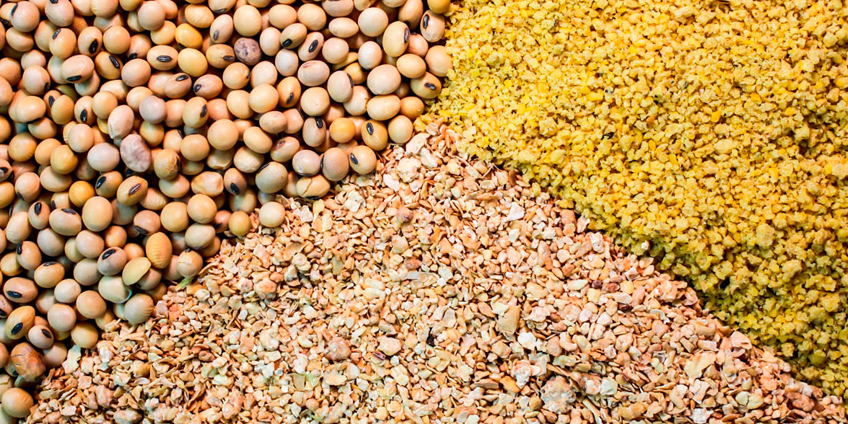 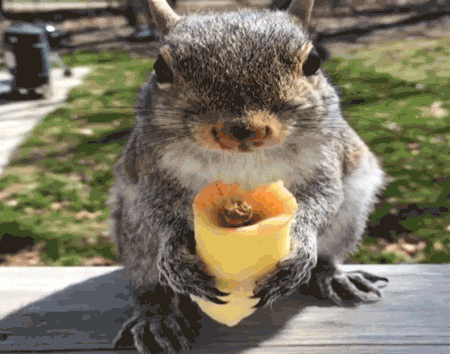 Voeding
Terugblik toets
Ruwvoer en Krachtvoer
Ruwvoer:  Weinig voedingswaarde, vocht en moeilijk verteerbaar.
Krachtvoer: Hoogwaardige eiwitten, makkelijk verteerbaar.
Hoe werkt vertering?
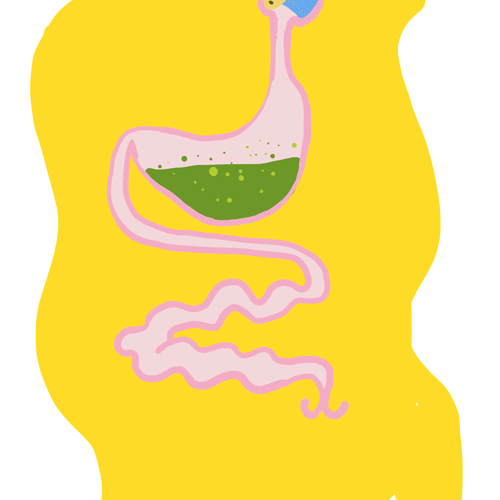 Kouwen en afbraak in de maag


Dikke darm + Dikke darm
Dunne darm
Darm oppervlakte
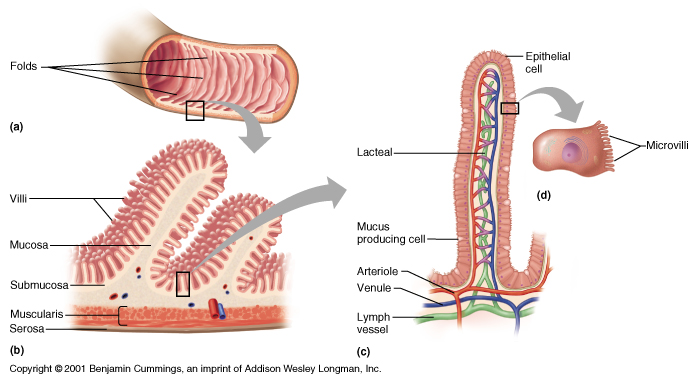 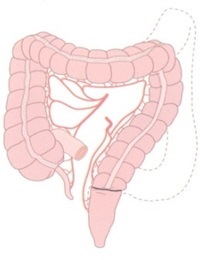 Dikke darm
Opname vocht
Ontlasting
Enkelvoudig voer
Een type voedingsstof
Gemengd voer
Meerdere voedingsstoffen
Volledig voer
Alle benodigde voedingsstoffen
Onvolledig voer
Bijvoer of aanvulling
Andere typen voeding
Kuilgras en Hooi
Kwaliteit bepalen
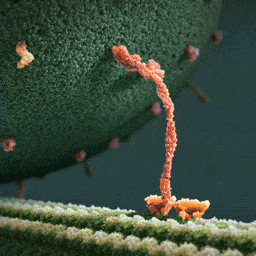 Aminozuren
Eiwitten
Essentiele aminozuren
Functies:
Energie
Opbouw cellen
Onderhoud cellen
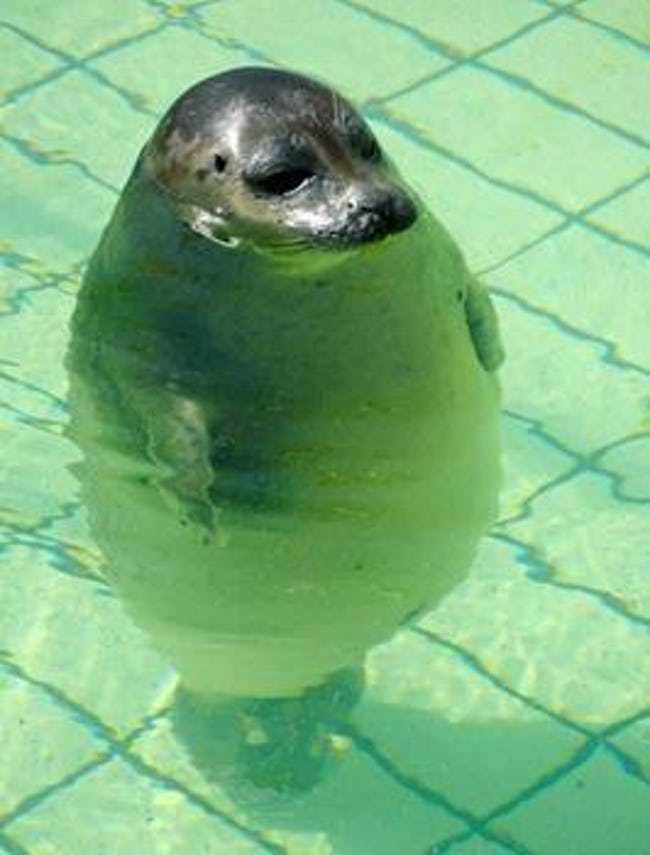 VET
Functies:
Organen beschermen
Reserve voorraad
Energie levering
Opslaan Vitamine A D E K
Ruwe celstof
[Speaker Notes: Celwanden zijn niet verteerbaar en dienen als vezels die de darmen stimuleren om in beweging te blijven
Wat gebeurt er als een darm stil blijft liggen?]
Celwand: Onverteerbare cellulose 

Binnen de cel: Suikers en Mineralen
Calcium
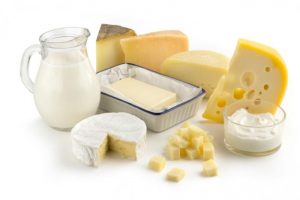 Botten
Gebit
Spieren
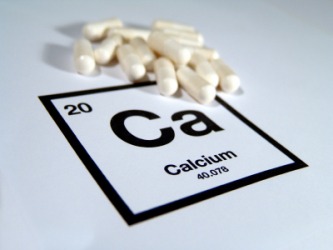 Magnesium
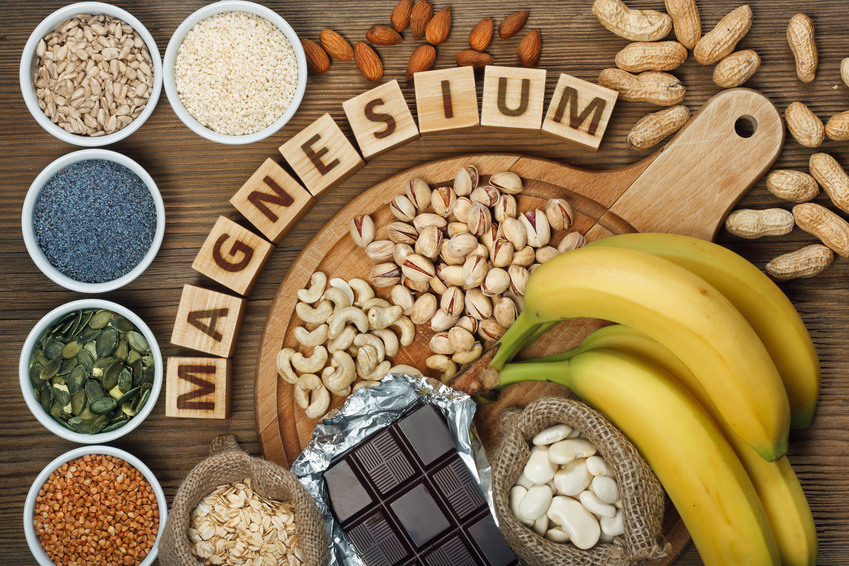 Bot opbouw
Zenuwstelsel
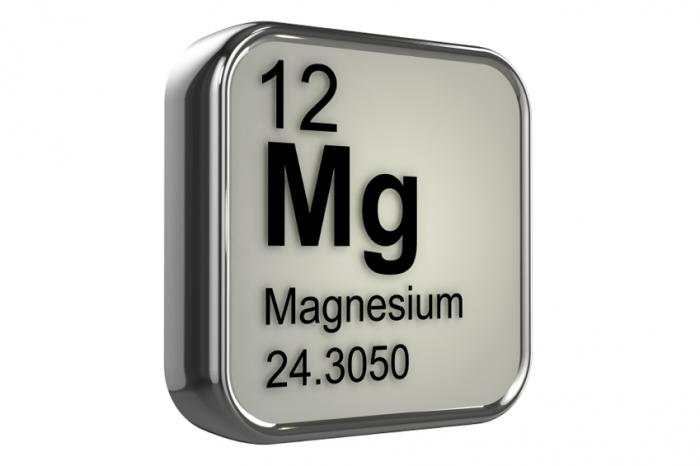 Fosfor
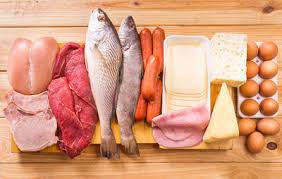 Energie
DNA
Vuurwerk
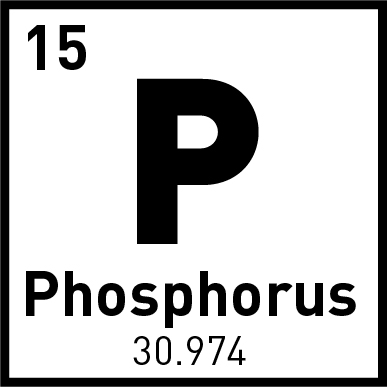 https://maken.wikiwijs.nl/135308/Botten__gewrichten_en_spieren